УРОК ПРАВОВЫХ ЗНАНИЙ
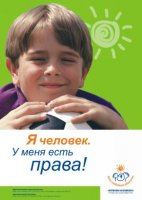 УРОК ПРАВОВЫХ ЗНАНИЙ
ПРАВО – СИСТЕМА ОБЩЕОБЯЗАТЕЛЬНЫХ НОРМ 
(ПРАВИЛ ПОВЕДЕНИЯ), РЕГУЛИРУЮЩИХ 

ПОВЕДЕНИЕ ЛЮДЕЙ, 

НАИБОЛЕЕ ВАЖНЫЕ ОТНОШЕНИЯ МЕЖДУ НИМИ
1
КОНСТИТУЦИЯ РОССИЙСКОЙ ФЕДЕРАЦИИ
2
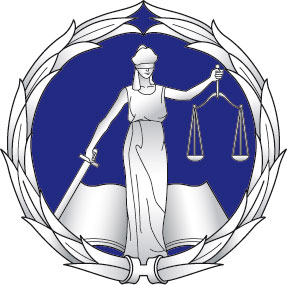 3
УРОК ПРАВОВЫХ ЗНАНИЙ
ОКОЛО 1702 ГОДА ТРОЕ БРАТЬЕВ ЯРОСЛАВИЧЕЙ ВМЕСТЕ СО СВОИМИ БОЯРАМИ СОСТАВИЛИ В КИЕВЕ СБОРНИК ЗАКОНОВ, НАЗВАННЫЙ «РУССКОЙ ПРАВДОЙ».
ЭТО БЫЛ ПЕРВЫЙ ПИСЬМЕННЫЙ ЗАКОН РУСИ.
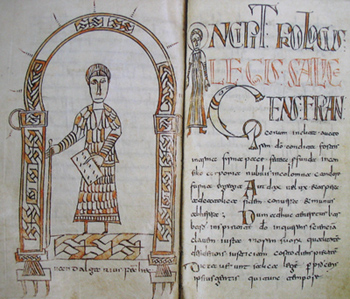 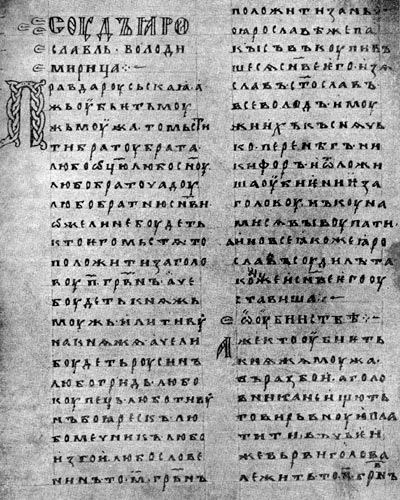 4
КОНСТИТУЦИЯ РОССИЙСКОЙ ФЕДЕРАЦИИ
5
КОНСТИТУЦИЯ – ЭТО ОСНОВНОЙ ЗАКОН ГОСУДАРСТВА.
В ПЕРЕВОДЕ С ЛАТЫНИ «КОНСТИТУЦИЯ» ОЗНАЧАЕТ «УСТАНОВЛЕНИЕ, УСТРОЙСТВО».
КОНСТИТУЦИЮ ПРИНИМАЮТ ДЛЯ ТОГО, ЧТО УСТАНОВИТЬ И ЗАКРЕПИТЬ ОТНОШЕНИЕ МЕЖДУ ВЛАСТЬЮ И ГРАЖДАНИНОМ, УСТРОЙСТВО ГОСУДАРСТВА, ГОСУДАРСТВЕННОЙ ВЛАСТИ.
6
КОНСТИТУЦИЯ РОССИЙСКОЙ ФЕДЕРАЦИИ ПРИНЯТА ВСЕНАРОДНЫМ ГОЛОСОВАНИЕМ 
12 ДЕКАБРЯ 1993 ГОДА.
ГЛАВНОЙ ЦЕННОСТЬЮ ГОСУДАРСТВА КОНСТИТУЦИЯ ПРОВОЗГЛАШАЕТ ЧЕЛОВЕКА, ЕГО ПРАВА И СВОБОДЫ.
7
УРОК ПРАВОВЫХ ЗНАНИЙ
СТАТЬЯ 11.
ГОСУДАРСТВЕННАЯ ВЛАСТЬ В РОССИЙСКОЙ ФЕДЕРАЦИИ ОСУЩЕСТВЛЯЮТ, ИСПОЛНЯЮТ ПРЕЗИДЕНТ РОССИЙСКОЙ ФЕДЕРАЦИИ, ФЕДЕРАЛЬНОЕ СОБРАНИЕ (СОВЕТ ФЕДЕРАЦИИ И ГОСУДАРСТВЕННАЯ ДУМА),ПРАВИТЕЛЬСТВО РОССИЙСКОЙ ФЕДЕРАЦИИ, СУДЫ РОССИЙСКОЙ ФЕДЕРАЦИИ.
8
ВЛАДИМИР ВЛАДИМИРОВИЧ ПУТИН
«ЕСТЬ ТОЛЬКО НЕСКОЛЬКО ФУНДАМЕНТАЛЬНЫХ ВЕЩЕЙ, КОТОРЫЕ НАС ОБЪЕДИНЯЮТ, И ГЛАВНОЕ ИЗ НИХ – ЭТО ЛЮБОВЬ К РОДИНЕ. ЛЮБИТЬ РОДИНУ – ЗНАЧИТЬ БЫТЬ ДОСТОЙНЫМ СЫНОМ СВОЕГО ОТЕЧЕСТВА. ФОРМУЛА УСПЕХА МОЛОДОГО ЧЕЛОВЕКА 21 ВЕКА ПРОСТА: ЖЕЛАНИЕ ПОСТОЯННО ПОПОЛНЯТЬ ЗНАНИЯ, УВЛЕЧЁННЫЙ ВДОХНОВЕННЫЙ ТРУД И ДЕЯТЕЛЬНАЯ ЛЮБОВЬ К РОДНОЙ ЗЕМЛЕ. СЛЕДУЯ ЕЙ, ЧЕЛОВЕК МОЖЕТ СОСТОЯТЬСЯ, И ЕГО РОДИНА БУДЕТ ПРОЦВЕТАТЬ».
9
УРОК ПРАВОВЫХ ЗНАНИЙ
ДМИТРИЙ АНАТОЛЬЕВИЧ МЕДВЕДЕВ
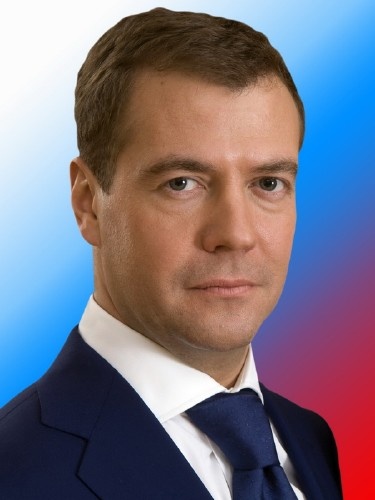 10
УРОК ПРАВОВЫХ ЗНАНИЙ
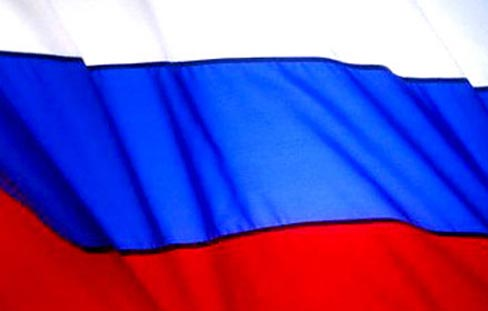 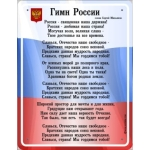 11